Doa Penjagaan Misi
Haleluya, Allah Bapa, Jacky dan Iris telah menyelesaikan misi selama empat tahun di sebuah negara di Asia yang tertutup bagi Injil. Bulan ini, mereka balik ke Sarawak untuk tugas tempatan selama tiga bulan. Kami berdoa agar anugerah Yesus Kristus menyertai mereka setiap hari. Mereka akan menikmati persekutuan yang manis dengan keluarga mereka.
1/3
Doa Penjagaan Misi
Mereka dapat menyesuaikan diri dengan cuaca dan hidup tempatan. Apabila berkhutbah di gereja,  mesej mereka akan menggerakkan hati orang untuk mendedikasikan diri sebagai misionari. Anak lelaki Jacky dan Iris dilahirkan pada bulan Februari tahun ini di ladang misi. Oleh itu, bayi ini bertemu dengan datuk dan neneknya serta saudara-maranya
2/3
Doa Penjagaan Misi
untuk kali pertama. Tuhan memberkatinya dengan kesihatan dan kesejahteraan. Jacky dan Iris perlu pergi ke berbagai jabatan kerajaan untuk memperbaharui pasport mereka dan membuat dokumen untuk anaknya. Kami mohon Roh Kudus memimpin jalan dan semuanya akan selesai sebelum mereka kembali ke ladang misi. Dalam nama Tuhan Yesus Kristus,  Amin.
3/3
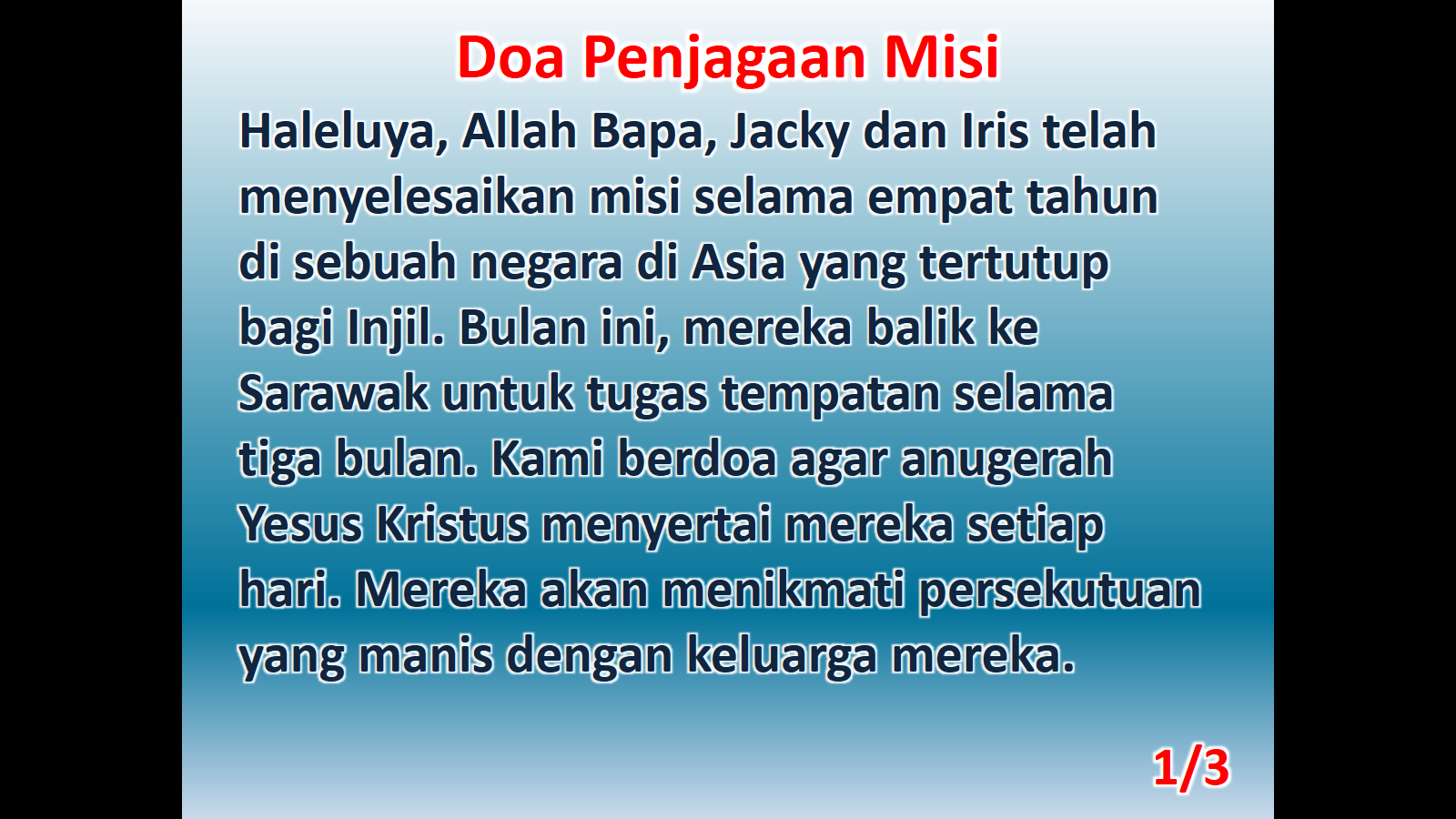 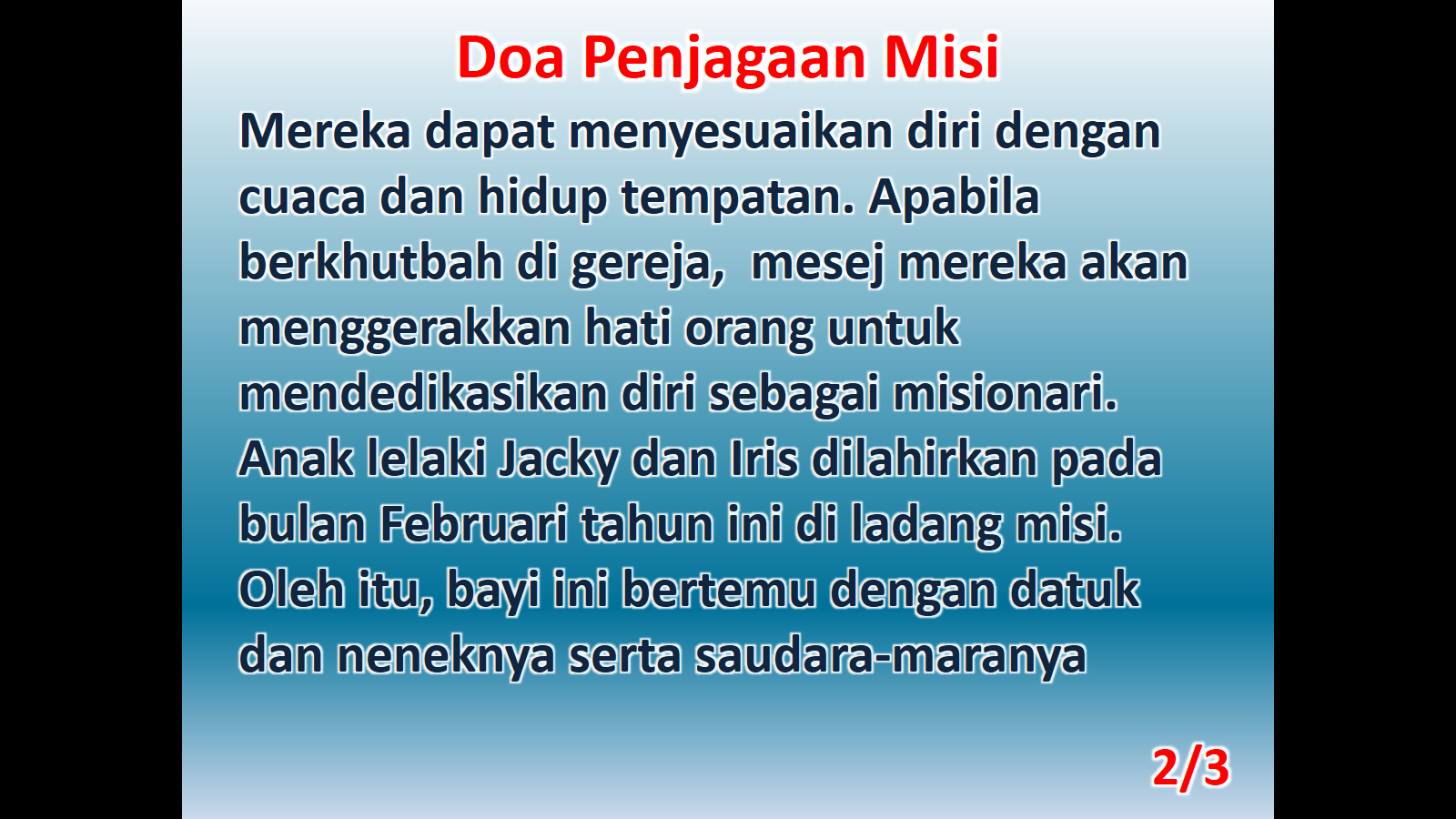 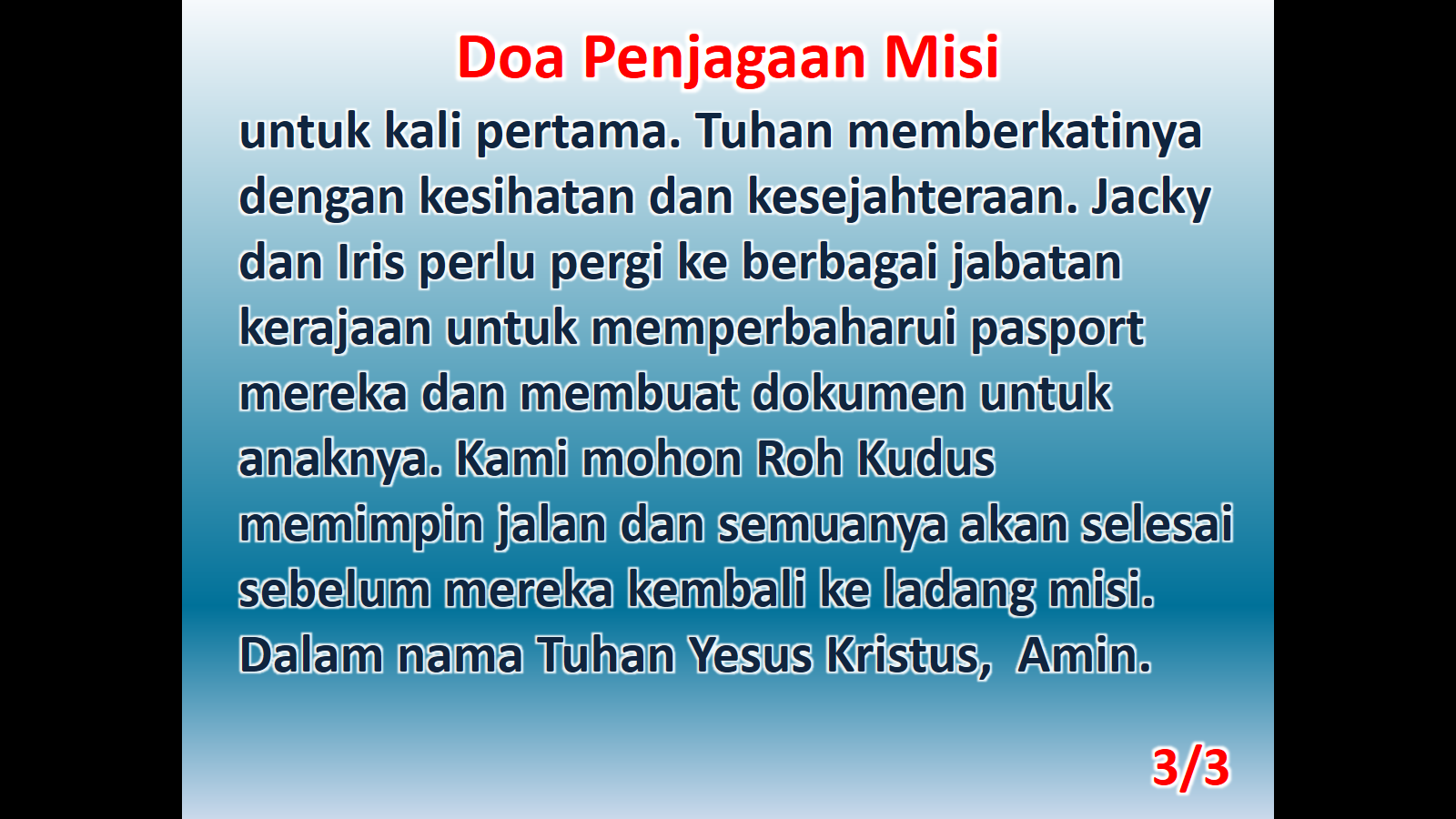